SREDA, 15.4.SLJ SPOZNALI BOMO NOVO ČRKO P
PROSI STARŠE, DA TI NA SPLETU OPREJO PORAL, LILIBI IN ELEKTRONSKI DELOVNI ZVEZEK  ZA OPISMENJEVANJE 1. DEL,
NA STRANI 49 IN S KLIKOM NA MODRO IKONO SI ODPRI INTERAKTIVNE NALOGE.
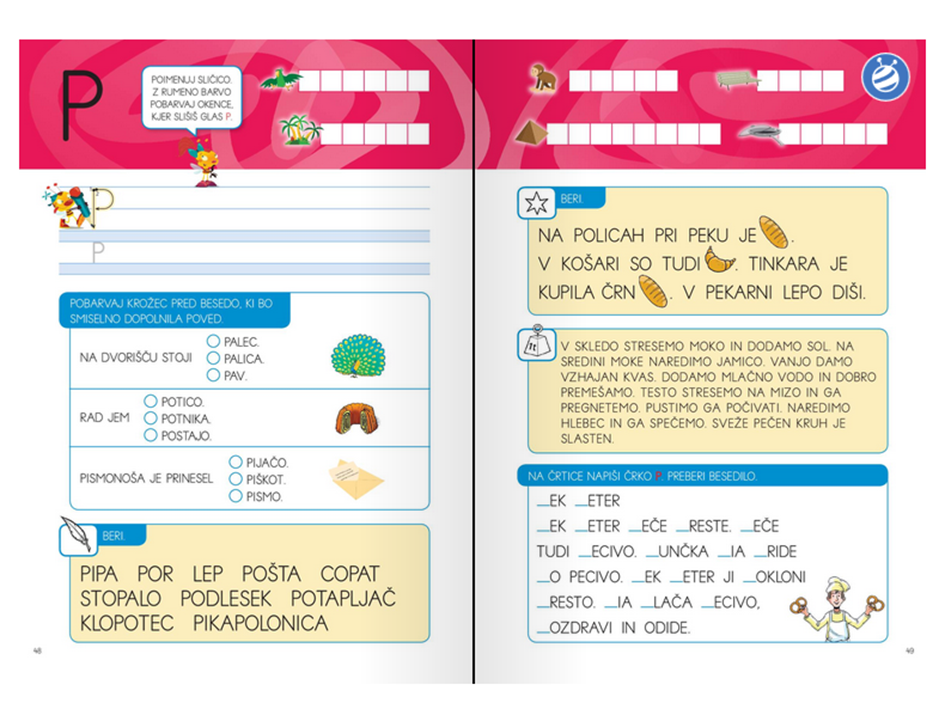 ČE ŽELIŠ LAHKO REŠIŠ VSE. V ABC ZVEZEK NAPIŠI MAVRIČNI  P IN VADI PISANJE ČRKE P.